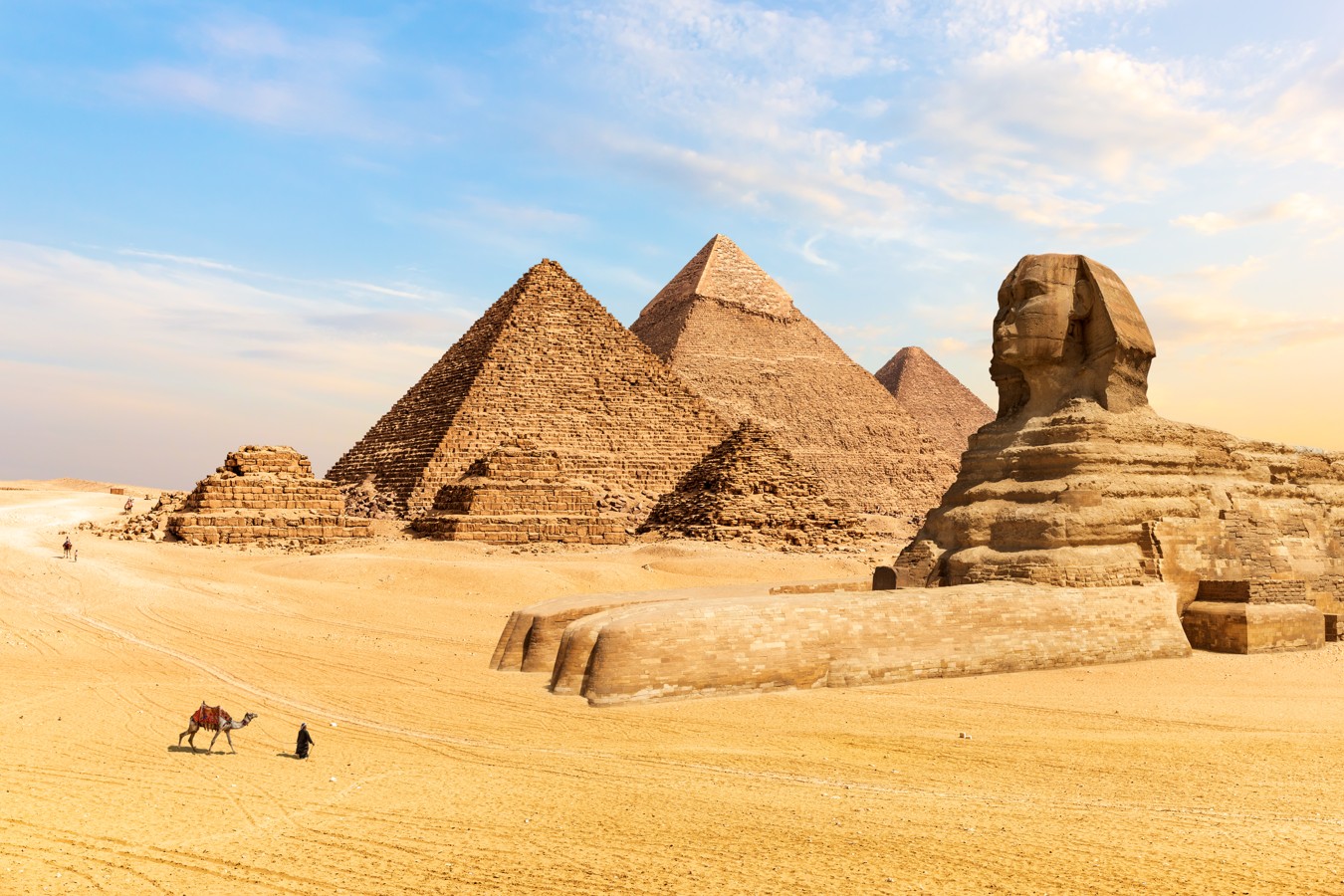 Древние чудеса архитектуры
Пирамиды гизы
Пирамиды Гизы расположены на плато Гизы, недалеко от Каира. Это одно из семи чудес древнего мира и единственное, сохранившееся до наших дней.
Введение
Построены в период Древнего Египта (около 2580-2560 гг. до нашей эры)

Главные строители: фараоны Хеопс, Хефрен и Менкаур.
История и строительство
ПИРАМИДА ХЕОПСА, САМАЯ БОЛЬШАЯ И ИЗВЕСТНАЯ ИЗ ПИРАМИД
Высота: около 138,8 метров
Состоит из примерное 2,3 млн блоков камня
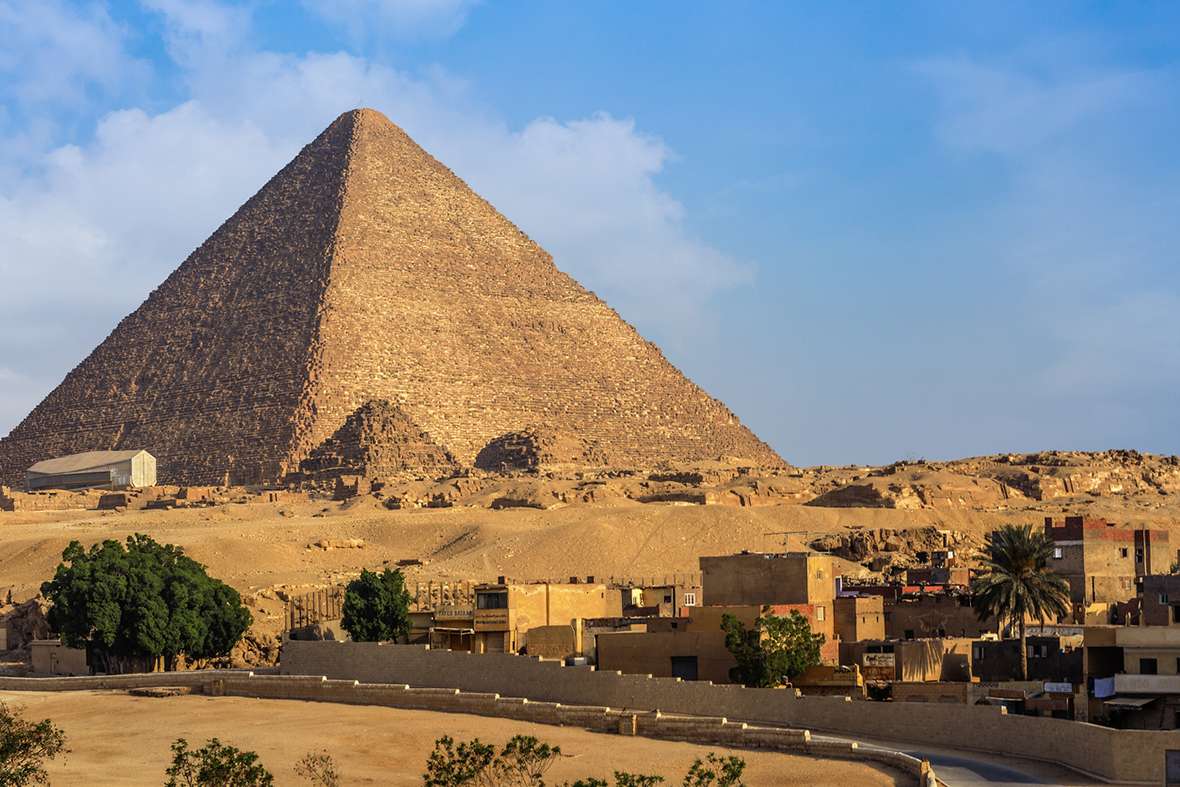 Пирамида хефрена
Вторая по величине пирамида.
Высота: около 136,4 метров.
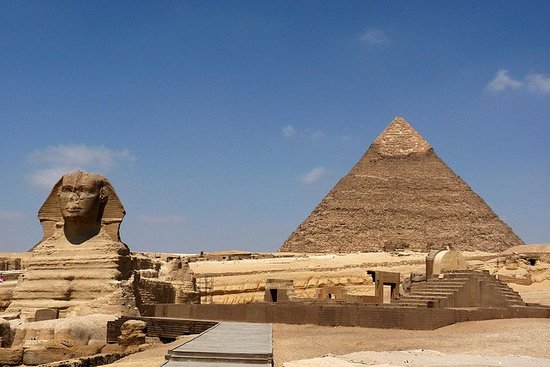 Пирамида менкаура
Наименьшая из трех пирамид.
Высота: около 65 метров.
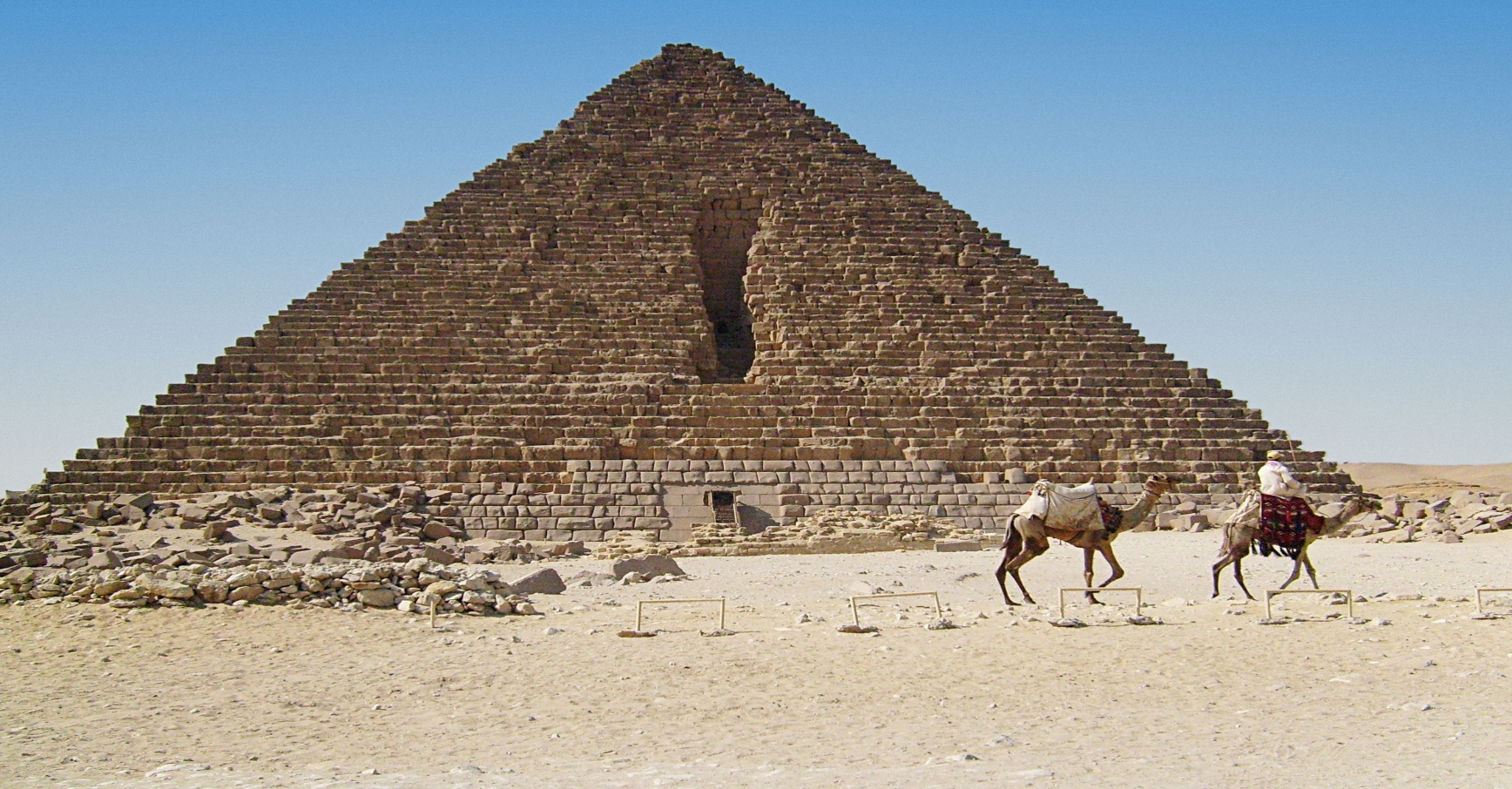 Символы власти и божественности фараонов.

Места захоронения, отражающие веру в загробную жизнь.

Архитектурные достижения древнего мира.
Значение пирамид
Пирамиды Гизы продолжают привлекать туристов и исследователей со всего мира, оставаясь символом древней египетской цивилизации.
заключение